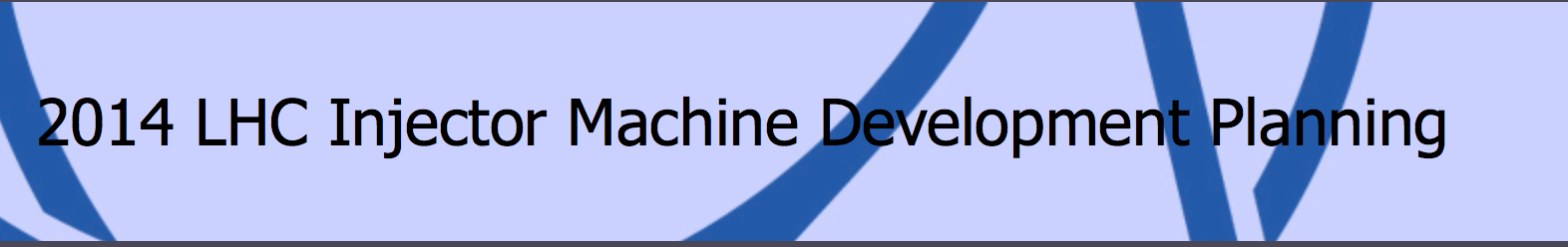 https://ab-mgt-md-users.web.cern.ch/ab-mgt-md-users/2014/index.html
Preliminary planning for SPS MDs (a proposal to be discussed)
G. Rumolo and H. Bartosik


LIU-SPS BD meeting, 4 September 2014
Schedule v1.7 (29/08/14)
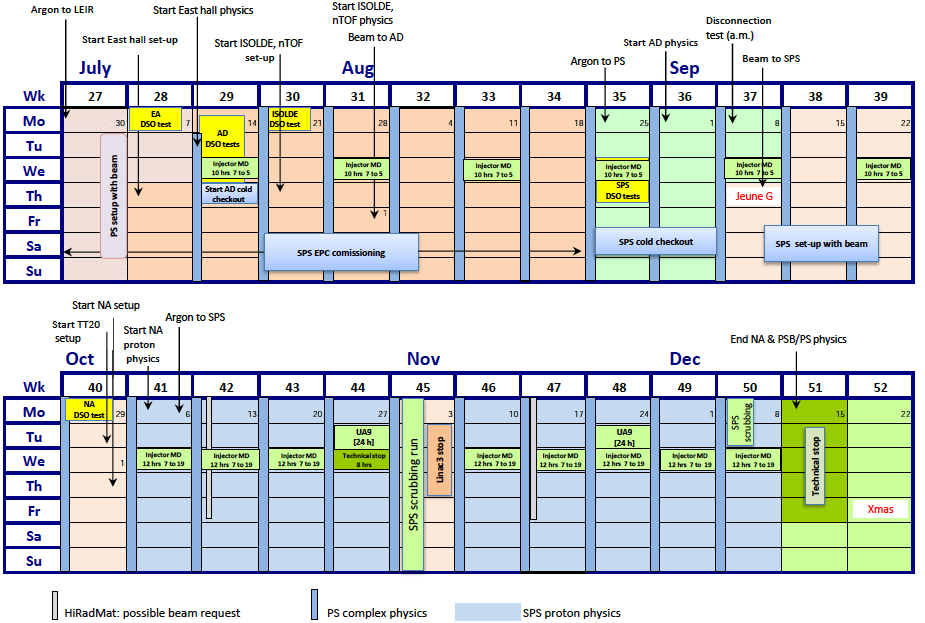 Scrubbing run
Start of MDs @SPS
96h dedicated MD time @SPS + 2 x 24h UA9
Scrubbing run
Wednesday slots to be moved: from 06:00-18:00 to avoid shift handover and late machine recovery after MDs
LIU-SPS BD  meeting, 04/09/2014
2
Schedule v1.7
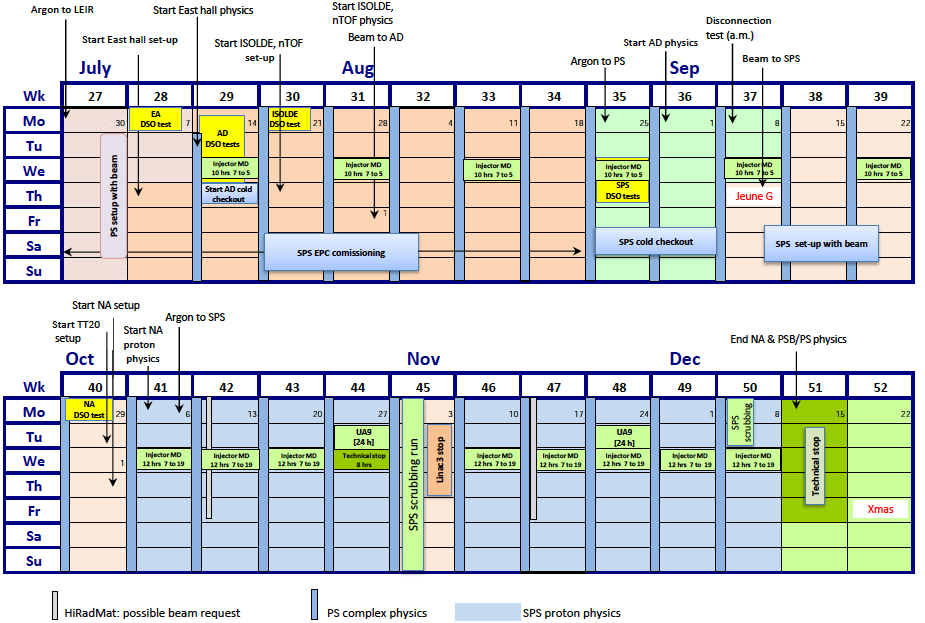 Start of MDs @SPS
Mini-scrubbing
96h dedicated MD time @SPS + 2 x 24h UA9
Scrubbing run
Wednesday slots to be moved: from 06:00-18:00 to avoid shift handover and late machine recovery after MDs
LIU-SPS BD  meeting, 04/09/2014
3
Schedule v1.7
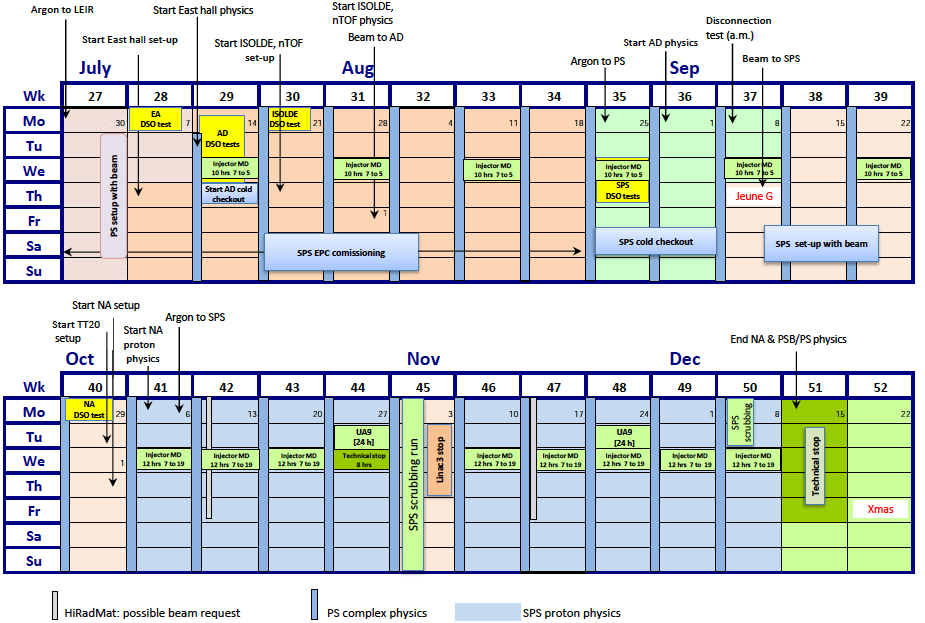 Ar setup
Ar setup
Ar setup
Ar setup
Ar setup
Ar setup
LIU-SPS BD  meeting, 04/09/2014
4
Schedule v1.7
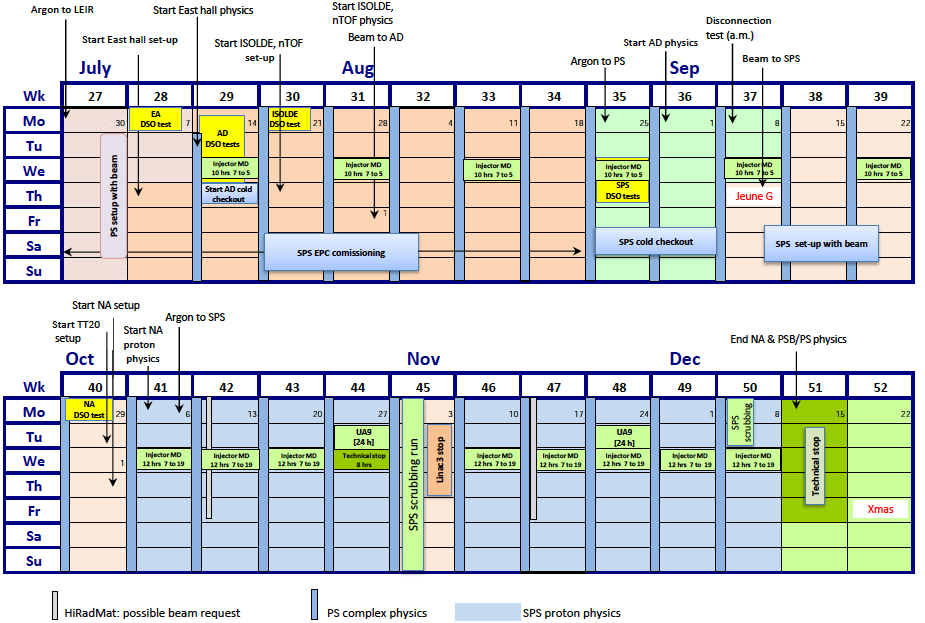 Transverse measurements (optics, impedance, SC, instabilities)
Longitudinal measurements (impedance, SC, instabilities (CB, mw) )
Ar setup
Ar setup
Ar setup
Ar setup
Ar setup
Ar setup
Longitudinal
LIU-SPS BD  meeting, 04/09/2014
5
Schedule v1.7
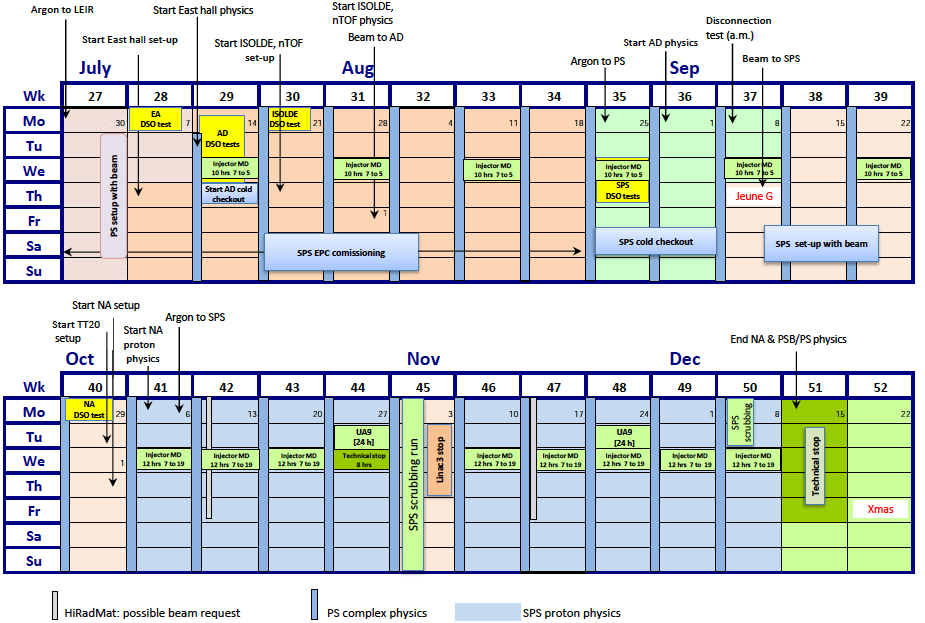 Week 41
8h: 800 MHz commissioning with beam (shift before performance recovery)
4h: LHC beams
Transverse measurements (optics, impedance, SC, instabilities)
Longitudinal measurements (impedance, SC, instabilities (CB, mw) )
Ar setup
Ar setup
Ar setup
Ar setup
Ar setup
Ar setup
Longitudinal
LIU-SPS BD  meeting, 04/09/2014
6
Schedule v1.7
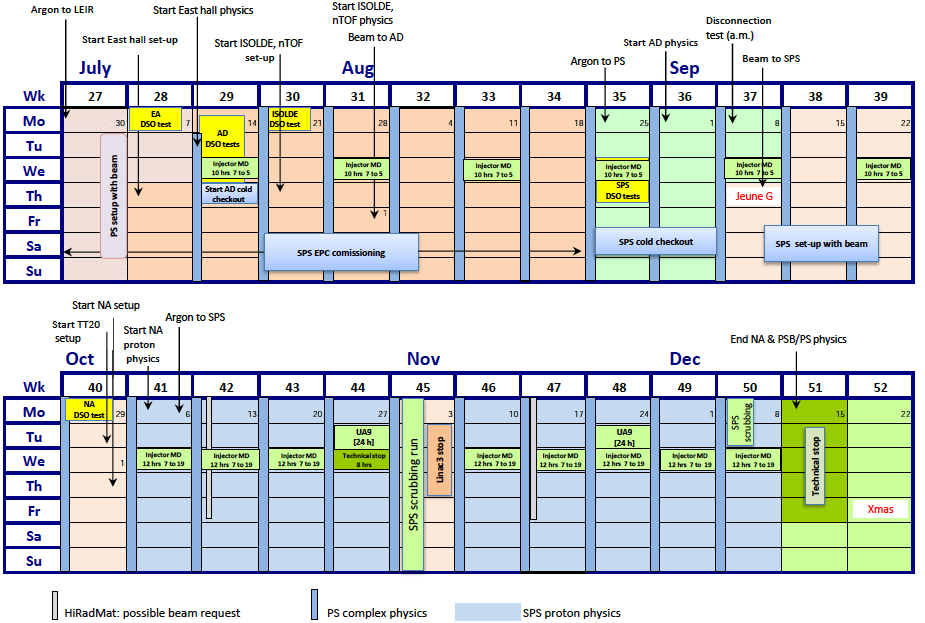 Week 42
12h: 50 ns and 25 ns performance recovery (std and BCMS). Electron cloud studies (effect of filling pattern, bunch intensity, BCMS vs. std, etc.). In parallel, doublet @26 GeV?
Transverse measurements (optics, impedance, SC, instabilities)
Longitudinal measurements (impedance, SC, instabilities (CB, mw) )
800 MHz
Ar setup
Ar setup
Ar setup
Ar setup
Ar setup
Ar setup
Longitudinal
LIU-SPS BD  meeting, 04/09/2014
7
Schedule v1.7
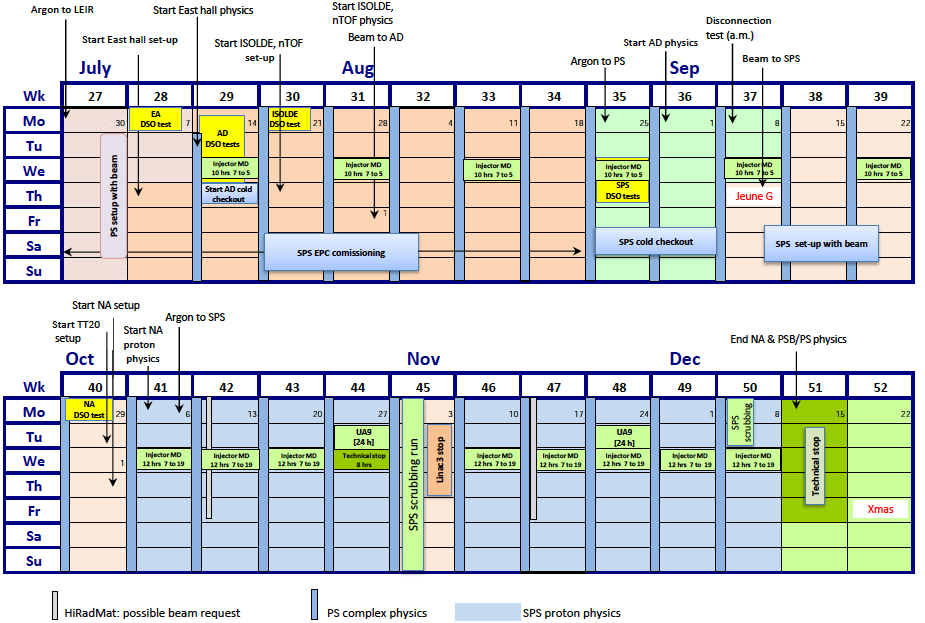 Week 43
4h: Set up coast (UA9 in Week 44)
8h: Collimator alignment with in-jaw BPMs
Transverse measurements (optics, impedance, SC, instabilities)
Longitudinal measurements (impedance, SC, instabilities (CB, mw) )
800 MHz
LHC beams
Ar setup
Ar setup
Ar setup
Ar setup
Ar setup
Ar setup
Longitudinal
LIU-SPS BD  meeting, 04/09/2014
8
Schedule v1.7
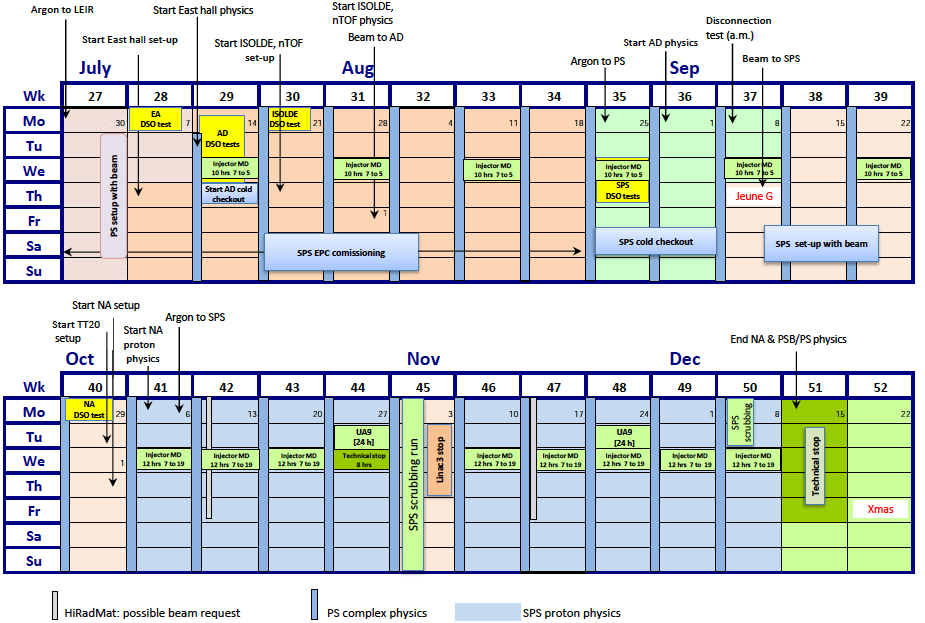 Week 46
12h: Doublet on standard LHC cycle  from single bunch to two batches, attempt to accelerate. Test LHC electronics on BPMs.
Transverse measurements (optics, impedance, SC, instabilities)
Longitudinal measurements (impedance, SC, instabilities (CB, mw) )
800 MHz
LHC beams
Coast
Ar setup
Ar setup
Ar setup
Ar setup
Ar setup
Ar setup
Longitudinal
LIU-SPS BD  meeting, 04/09/2014
9
Schedule v1.7
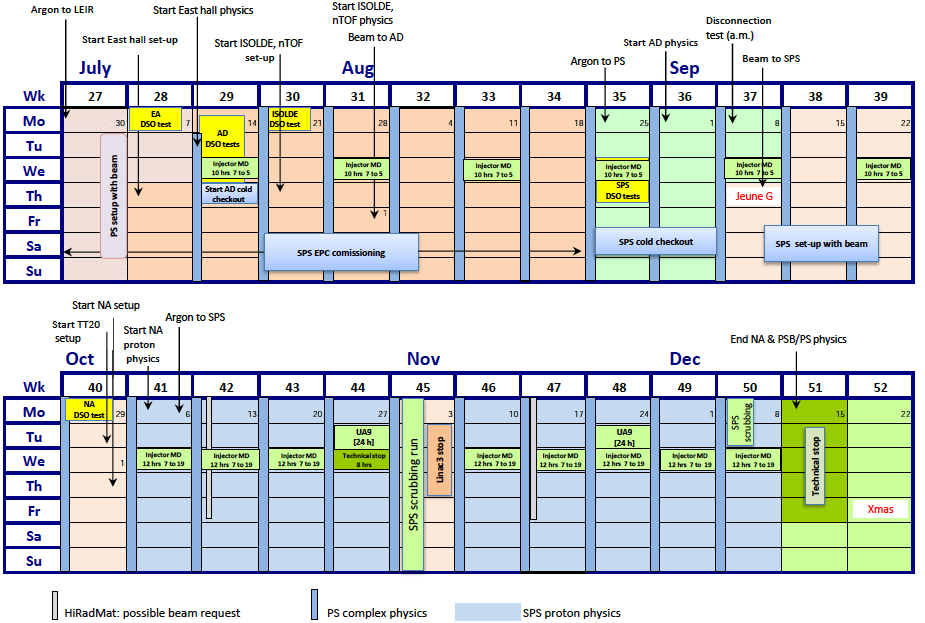 Week 47
12h: 800 MHz commissioning, shift after performance recovery
Transverse measurements (optics, impedance, SC, instabilities)
Longitudinal measurements (impedance, SC, instabilities (CB, mw) )
800 MHz
LHC beams
Coast
Doublet I
Ar setup
Ar setup
Ar setup
Ar setup
Ar setup
Ar setup
Longitudinal
LIU-SPS BD  meeting, 04/09/2014
10
Schedule v1.7
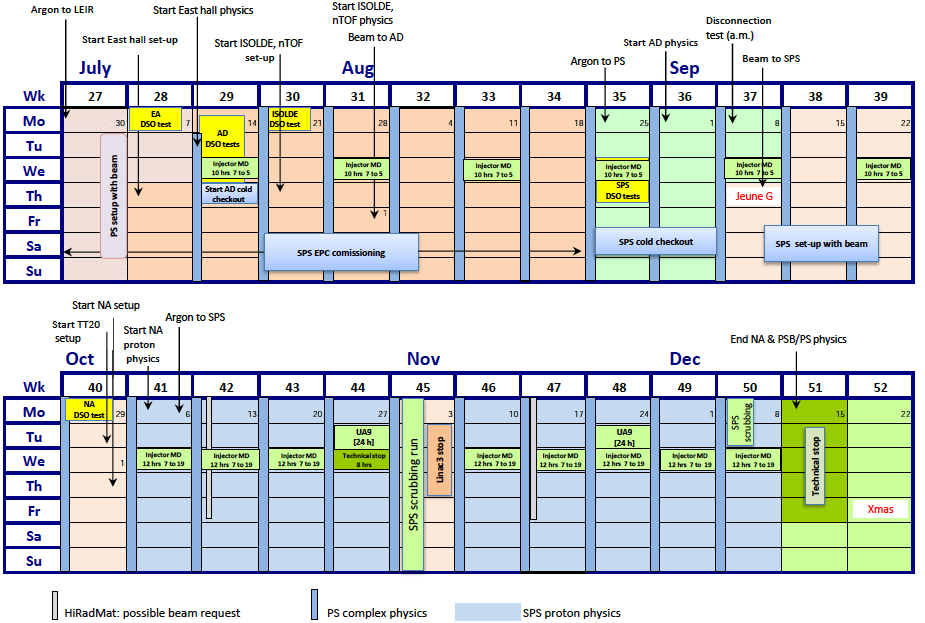 Week 48
4h: Qualification of sponge material on UA9 set up
8h: Collimator alignment with in-jaw BPMs
Transverse measurements (optics, impedance, SC, instabilities)
Longitudinal measurements (impedance, SC, instabilities (CB, mw) )
800 MHz
LHC beams
Coast
Doublet I
800 MHz
Ar setup
Ar setup
Ar setup
Ar setup
Ar setup
Ar setup
Longitudinal
LIU-SPS BD  meeting, 04/09/2014
11
Schedule v1.7
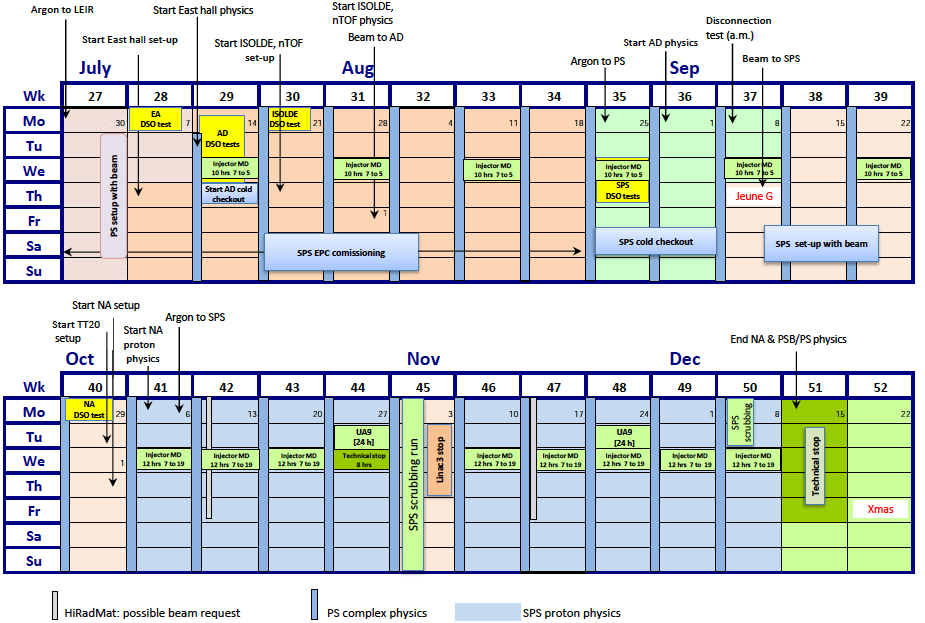 Week 49
6h: Doublet on long LHC cycle  transverse set up
6h: Doublet on long LHC cycle  longitudinal set up
Transverse measurements (optics, impedance, SC, instabilities)
Longitudinal measurements (impedance, SC, instabilities (CB, mw) )
800 MHz
LHC beams
Coast
Doublet I
Coast
800 MHz
Ar setup
Ar setup
Ar setup
Ar setup
Ar setup
Ar setup
Longitudinal
LIU-SPS BD  meeting, 04/09/2014
12
Schedule v1.7
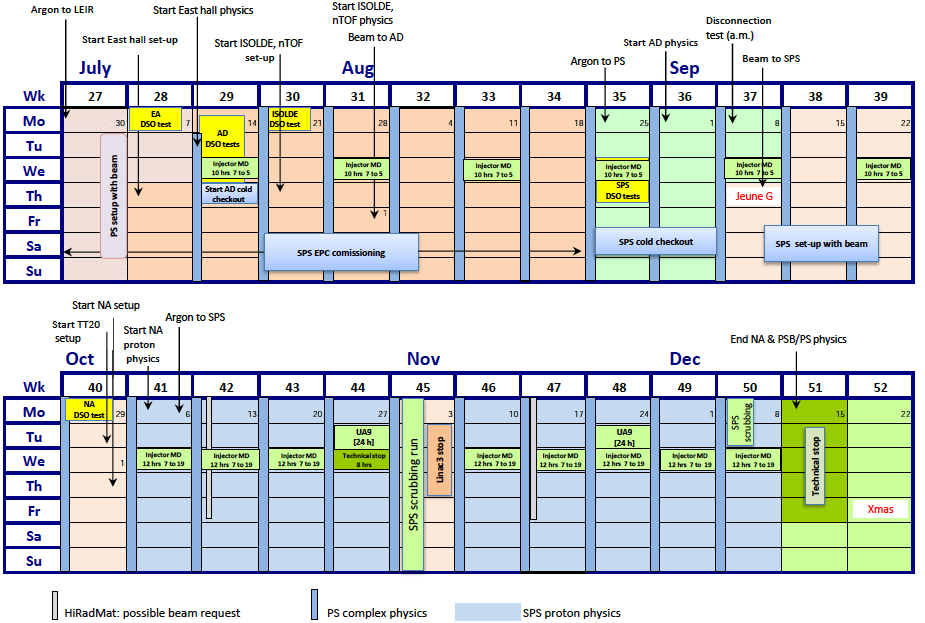 Week 50
12h: Doublet optimization
Transverse measurements (optics, impedance, SC, instabilities)
Longitudinal measurements (impedance, SC, instabilities (CB, mw) )
800 MHz
LHC beams
Coast
Doublet II
Doublet I
Coast
800 MHz
Ar setup
Ar setup
Ar setup
Ar setup
Ar setup
Ar setup
Longitudinal
LIU-SPS BD  meeting, 04/09/2014
13